New Results for the Complexity of Resilience for Binary Conjunctive Queries with Self-Joins
PODS – June 2020
Cibele Freire, Wolfgang Gatterbauer, Neil Immerman, Alexandra Meliou
Resilience
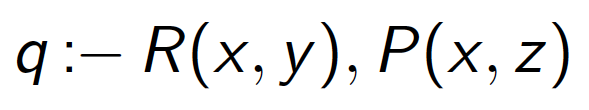 TRUE
FALSE
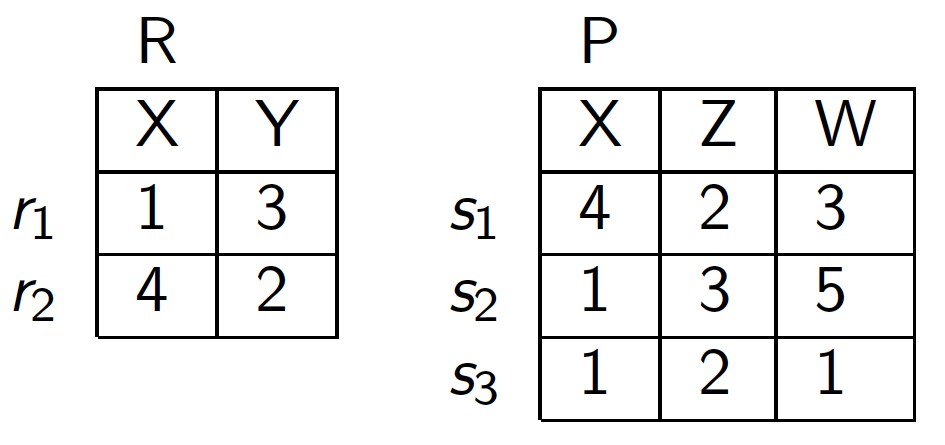 Closely related to Deletion propagation with source-side effects.

Data complexity of Resilience for conjunctive queries.
2
Self-join-free CQ (prior results [PVLDB 2015])
No triad
Triad
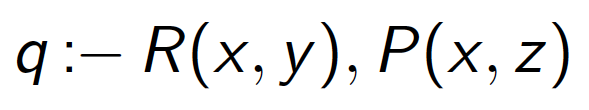 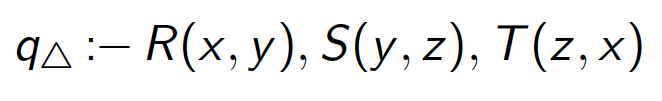 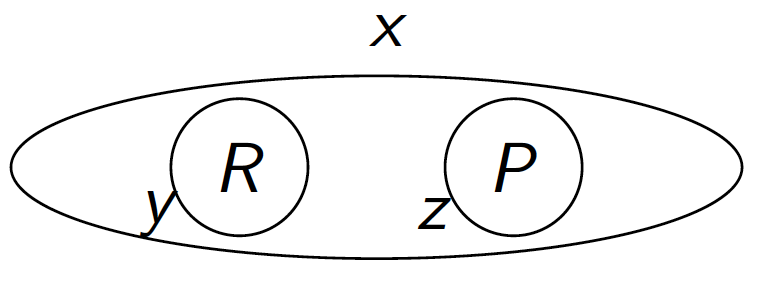 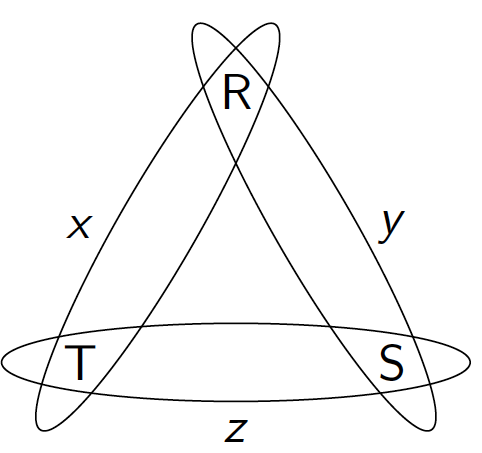 Definition (triad): A set of three atoms, {S0; S1; S2} such that for every pair i,j , there is a path from Si to Sj that uses no variable occurring in the other atom.
3
Self-join-free CQ (prior results [PVLDB 2015])
No triad
Triad
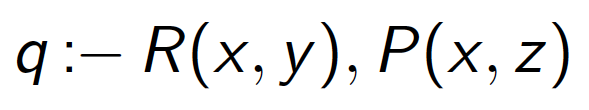 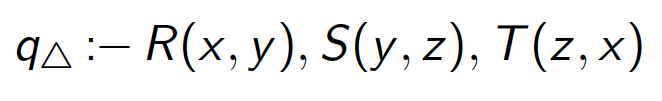 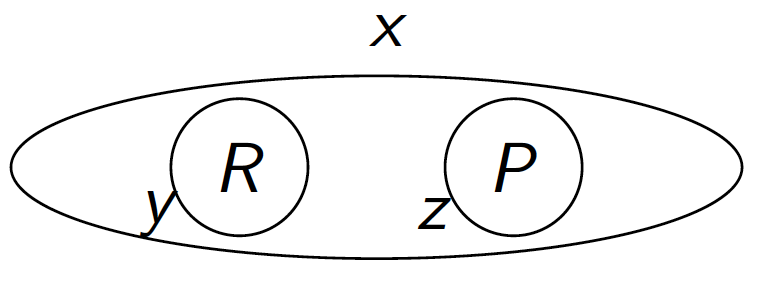 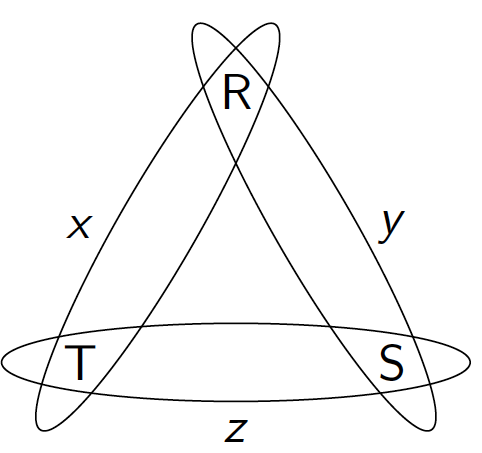 easy  Dichotomy  hard
4
Self-join-free CQ
Now with self-joins
No triad
Triad
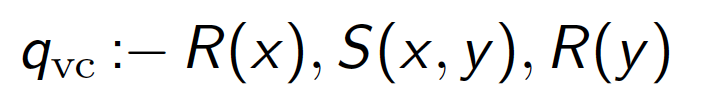 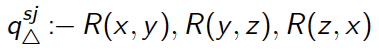 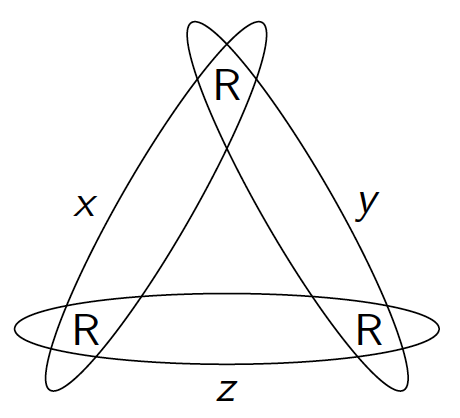 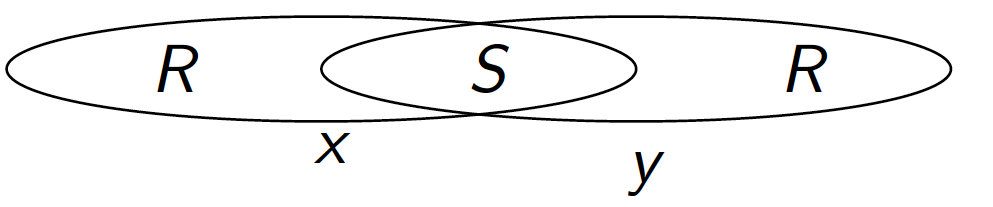 ✓
X
If q has a triad, then RES(q) is NP-complete.
Lemma: RES(qvc) is NP-complete.
5
Overview for self-join case
Triads still imply resilience is hard
If no triads, then
Path
Chain
Confluence
Permutation
For a subclass of queries with self-joins
6
No triads
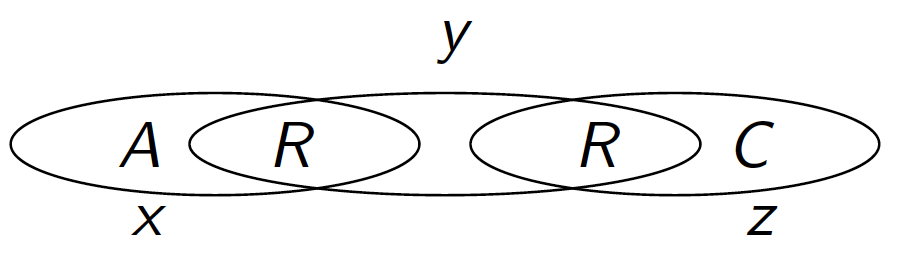 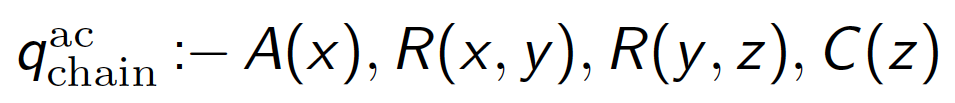 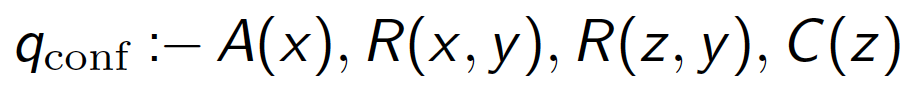 For self-join queries, dual hypergraph is not as useful.
7
Binary single-self-join queries (ssj-CQ)
Moving forward we restrict the set of queries to have
unary and binary relations; and
only one relation can be part of a self-join, usually denoted as R.
8
Binary directed graphs
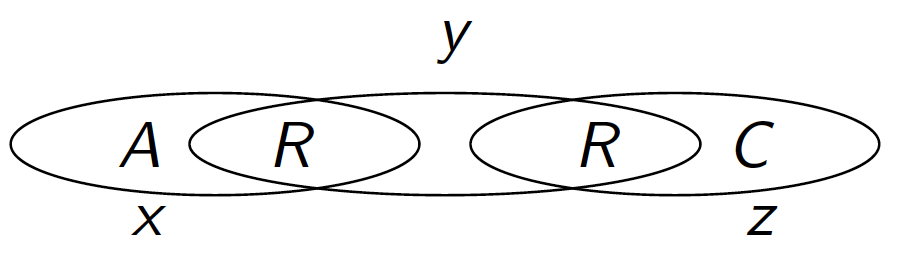 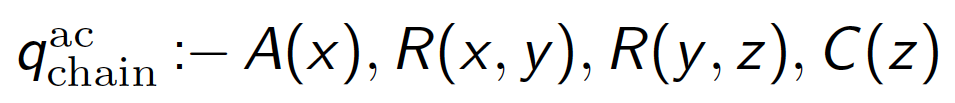 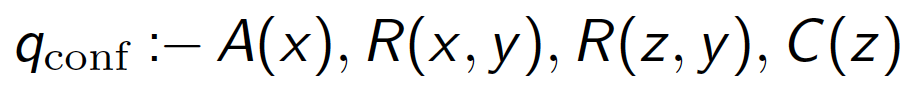 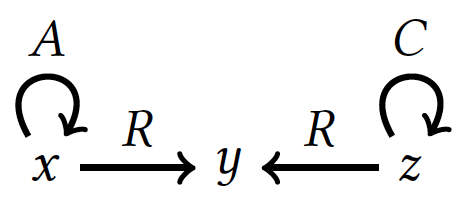 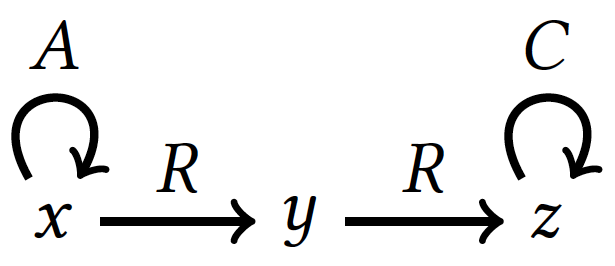 RES(qconf) is in P
RES(qchain) is NP-complete
9
Paths
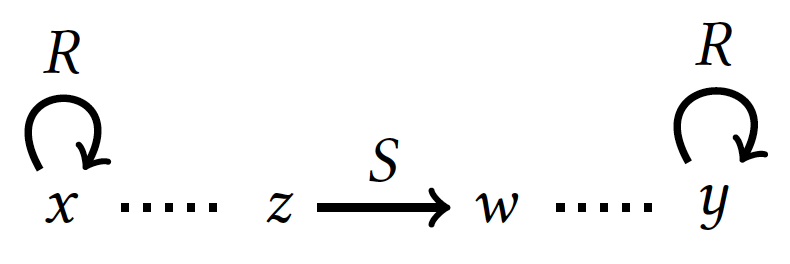 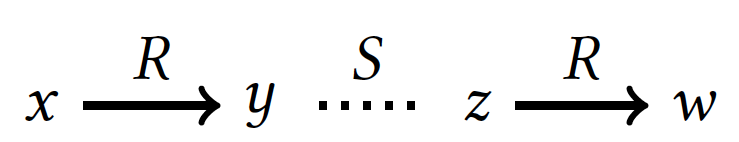 Unary Path
Binary Path
Theorem: Let q be a single-self-join query. If q has a unary or binary path, then RES(q) is NP-complete.
Proof: Reduction from RES(qvc).
10
No triads, no paths
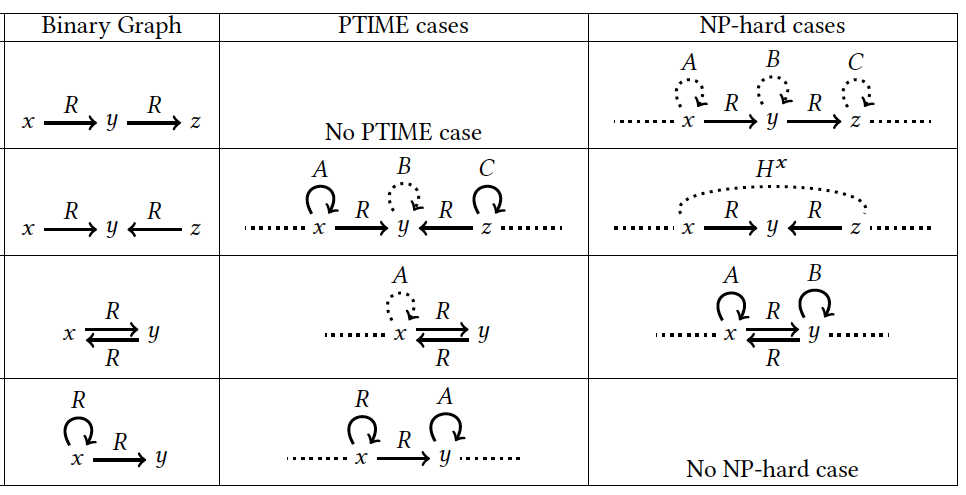 11
2-chain
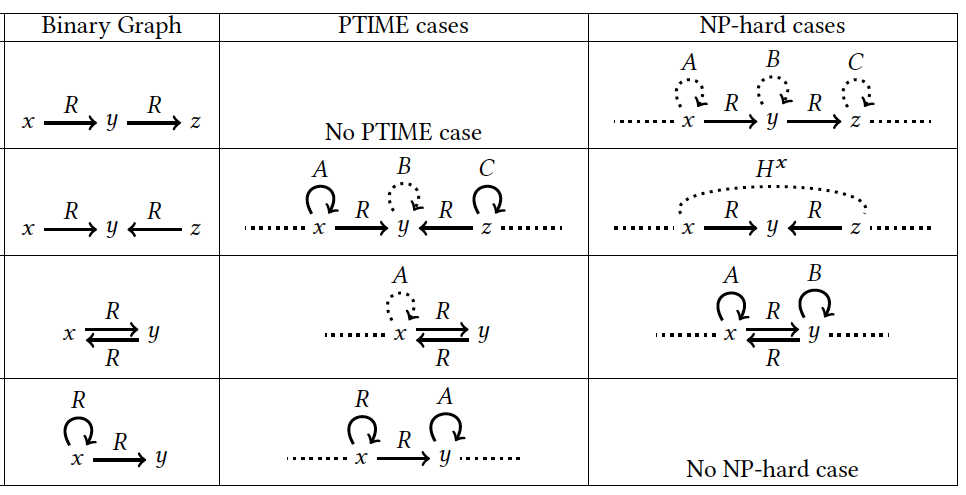 12
2-confluence
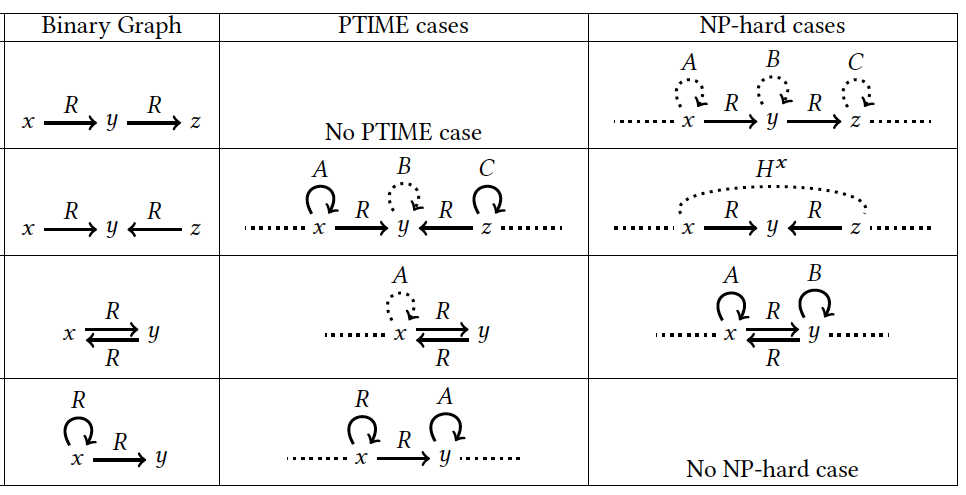 13
2-permutation
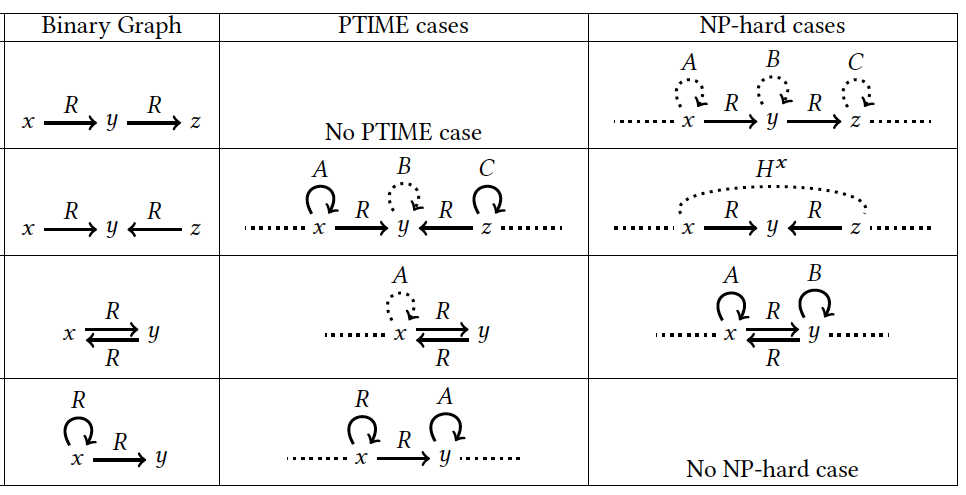 14
Variable repetition
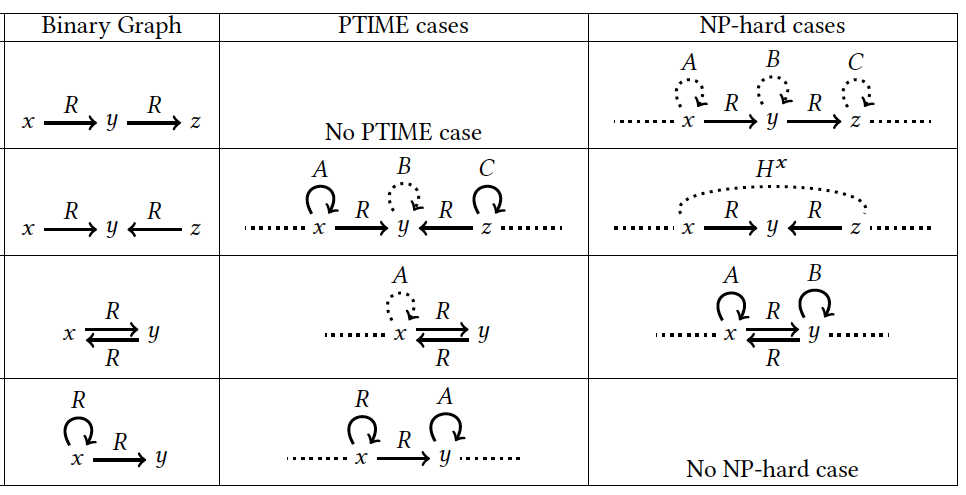 Using network flow!
15
Dichotomy for ssj-CQ with 2 R-atoms
Theorem: Consider q an ssj-CQ, with at most two occurrences of the self-join relation. If q has any of the following
triad
path
chain
confluence with exogenous path
bounded permutation
then RES(q) is NP-complete. Otherwise, RES(q) is in P.
16
Unifying hardness criterion
Many cases to consider even in very restrictive settings. However:
all polynomial cases are solved with a reduction to network flow
there are common patterns in the different reductions we defined

Independent Join Paths: property of a database with relation to a query. If a query admits such database, we conjecture that RES(q) is NP-complete.
17
Thanks! Questions?
18